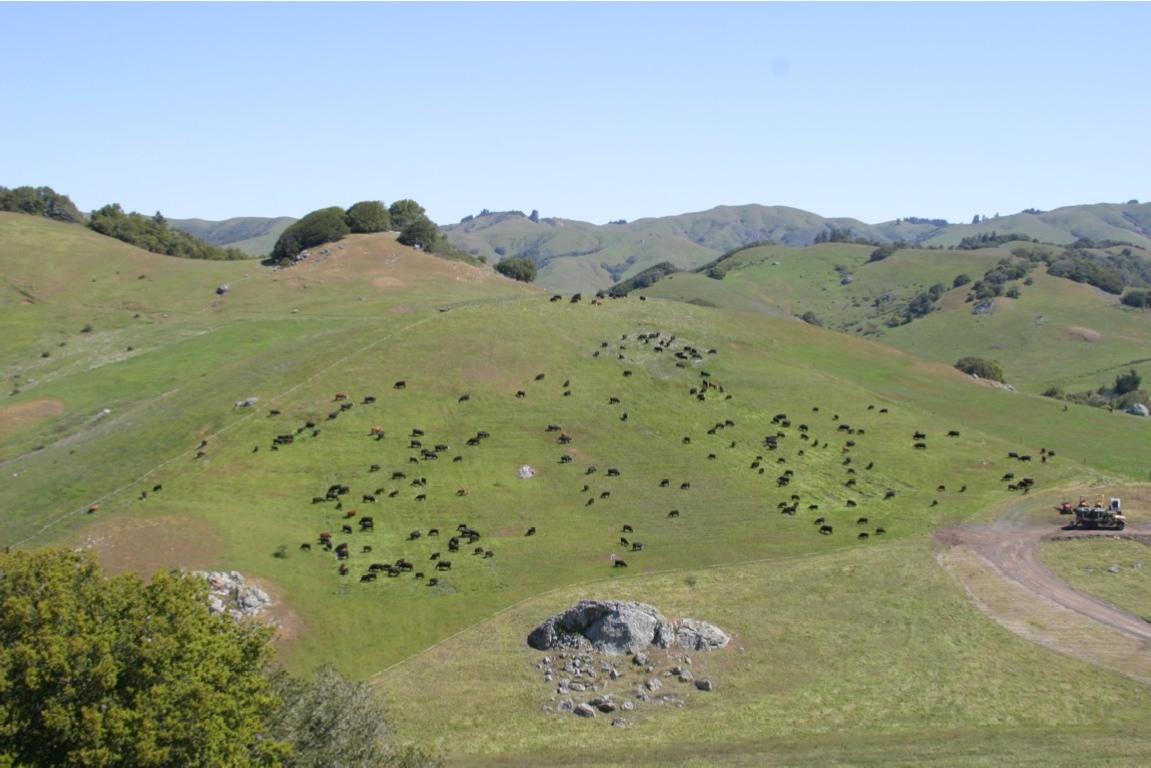 Carbon Farm Planning Through Local Partnerships with RCDs
Soil, Water, Carbon, Climate
Carbon Cycle Institute  
www.carboncycle.org
Good News:  California -and the World- can meet our GHG reduction goals if  we dramatically reduce emissions and invest in our soils and working lands as major sinks for atmospheric carbon.  This could be done through Carbon Farming
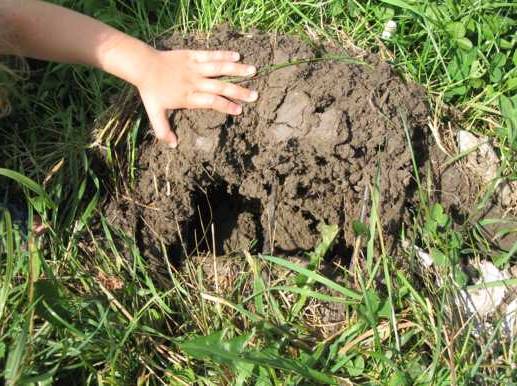 Photo: Abe Collins, CarbonFarmersofAmerica.org
www.carboncycle.org
Scaling Up Carbon Farming with RCDs
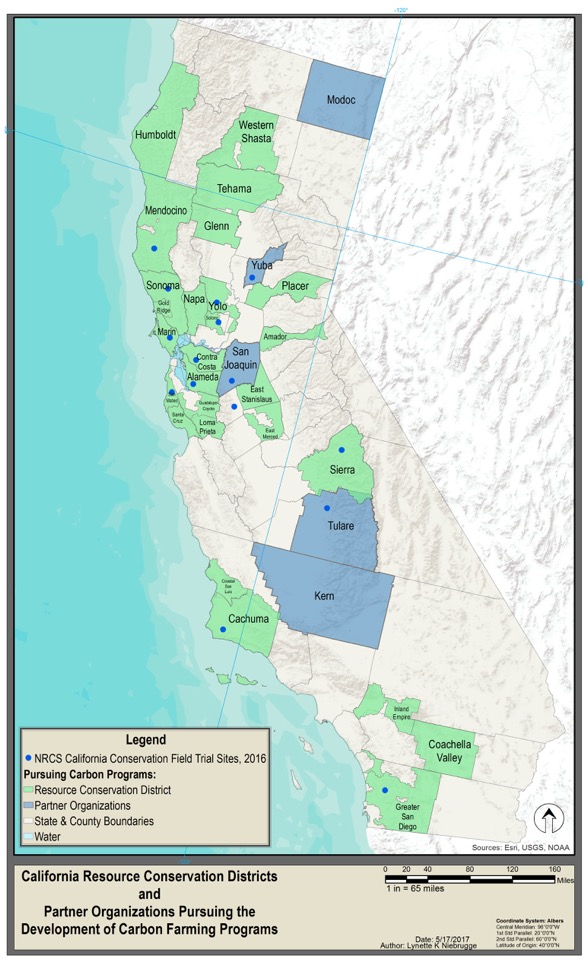 Why RCDs?
Statewide
Local knowledge
Successful implementation
AND Partners: Fibershed, NRCS, land trusts, Point Blue and others.
Scaling Up Carbon Farming with RCDs (no need to reinvent the wheel)
RCDs:
Opportunities and challenges
Landowner interest
Practices?
Regulations 
Policy: Informing programs
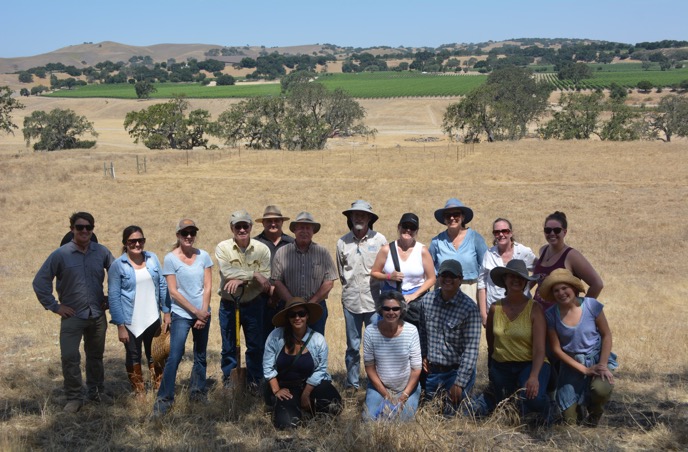 Carbon Farming Support Needed
Technical Assistance
Carbon science
Carbon farm planning
Financial Assistance
Staffing
Practices 
Network:
Outreach
Coordination
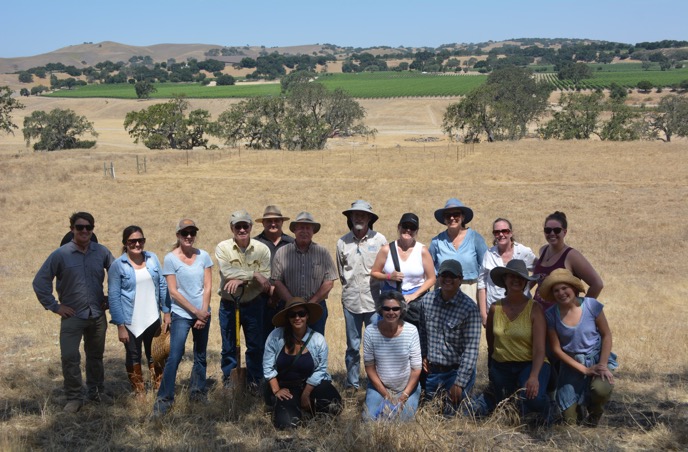 Carbon Farm Planning Training
More than 30 RCDs and other partners have been trained in Carbon Farm Planning using COMET- Planner

COMET – Planners allows RCDs to quantify and communicate the carbon value of their work
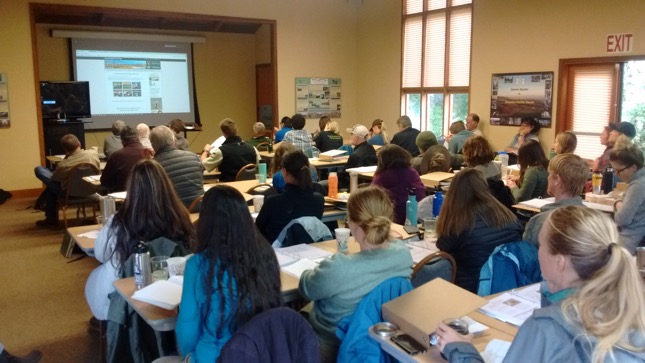 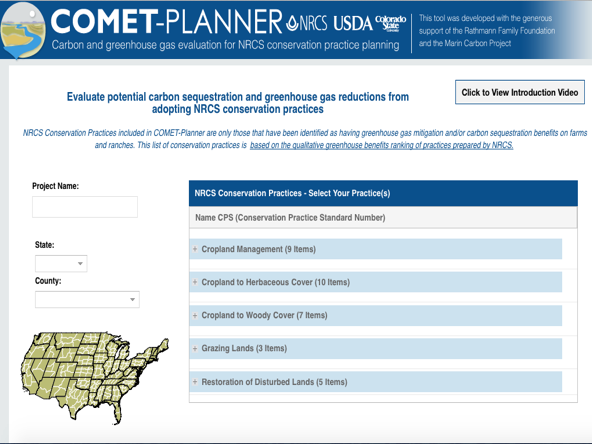 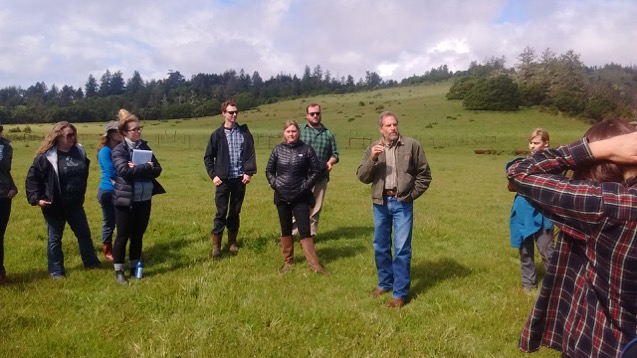 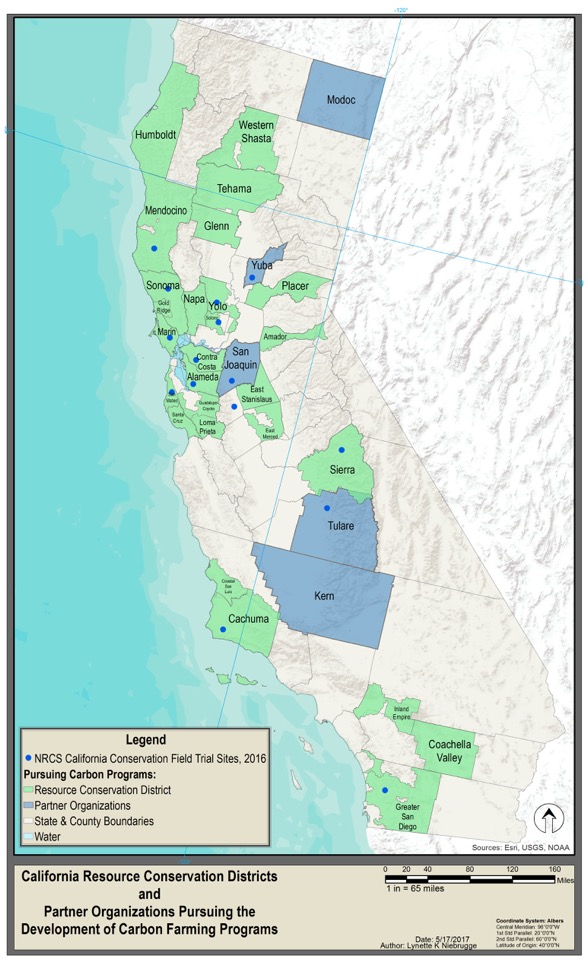 Carbon Farming Network
Working in 26 districts

36 carbon farm plans completed or in progress

High demand for CFPs 6-8 producers per plan

Other partners: Land Trusts, NRCS, Point Blue, StopWaste
Bay Area RCDs: RCPP

$2 million USDA-NRCS Marin Carbon Project is partnering with 6 Bay Area Resource Conservation Districts to launch a Regional Carbon Farm Planning program 

20 Carbon farm plans across the region over the next two years.. great demand!

Others: Napa, Sonoma, Goldridge, Solano
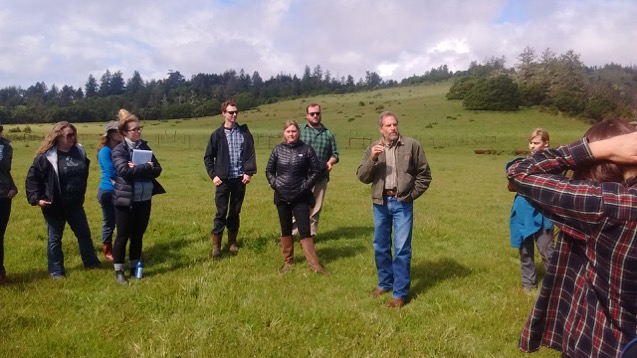 Sierra RCD Carbon Management Program
Identify and quantify opportunities to enhance on-farm carbon capture in plant biomass and soils. 

Barriers (economic, regulatory, outreach, education and others).

RCD assets, needs and potential partners. 

Potential sources of funding for implementation.

Introduce carbon management in the Long Range Plan.
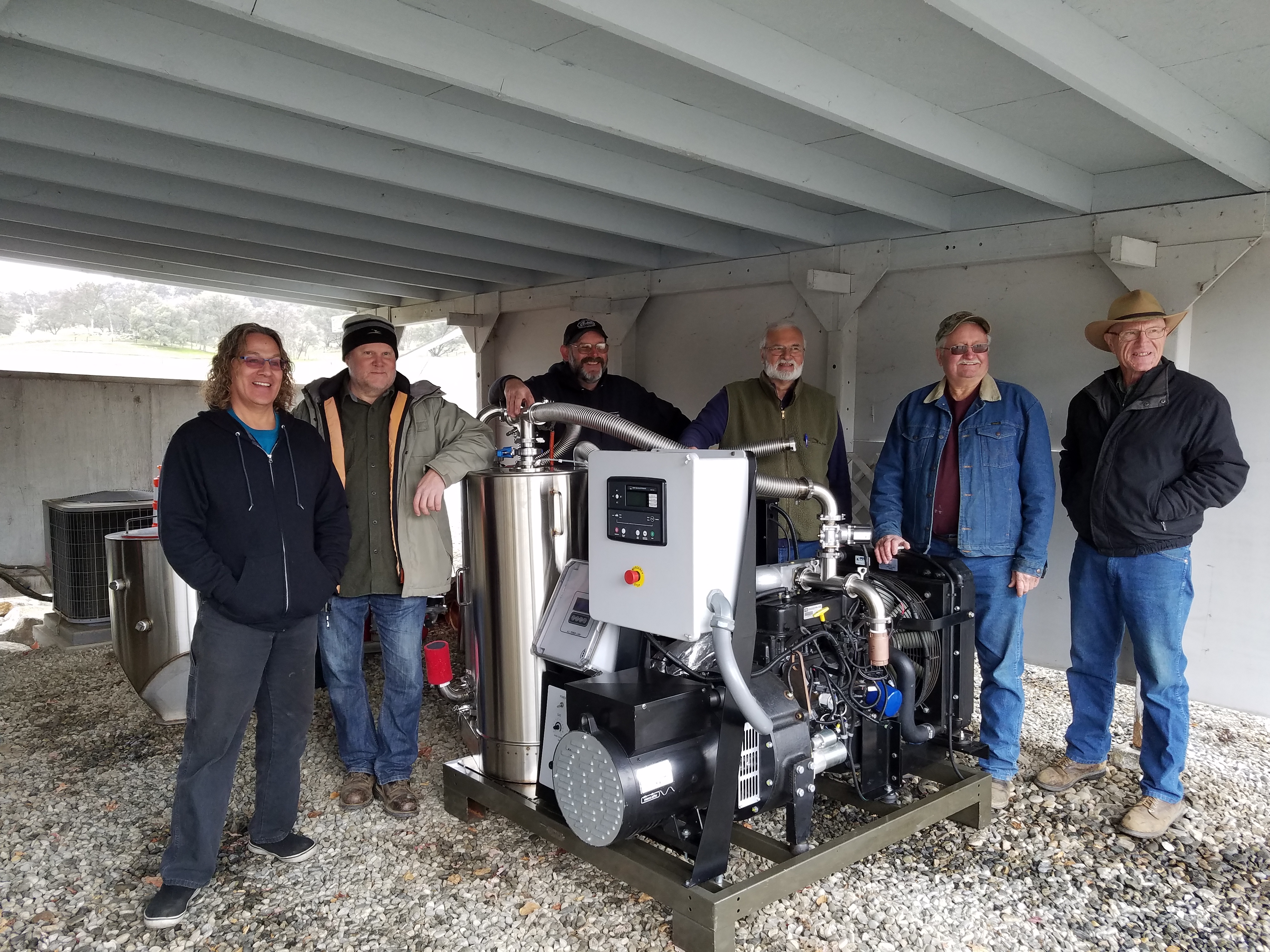 Source: Sierra RCD
Others:
Yolo RCD: 

Carbon Farm Plan for Yolo Land and Cattle

NRCS conservation field trials for compost

Demo project for Healthy Soils Program
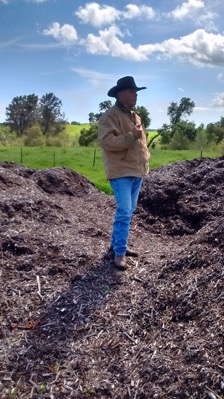 Others:
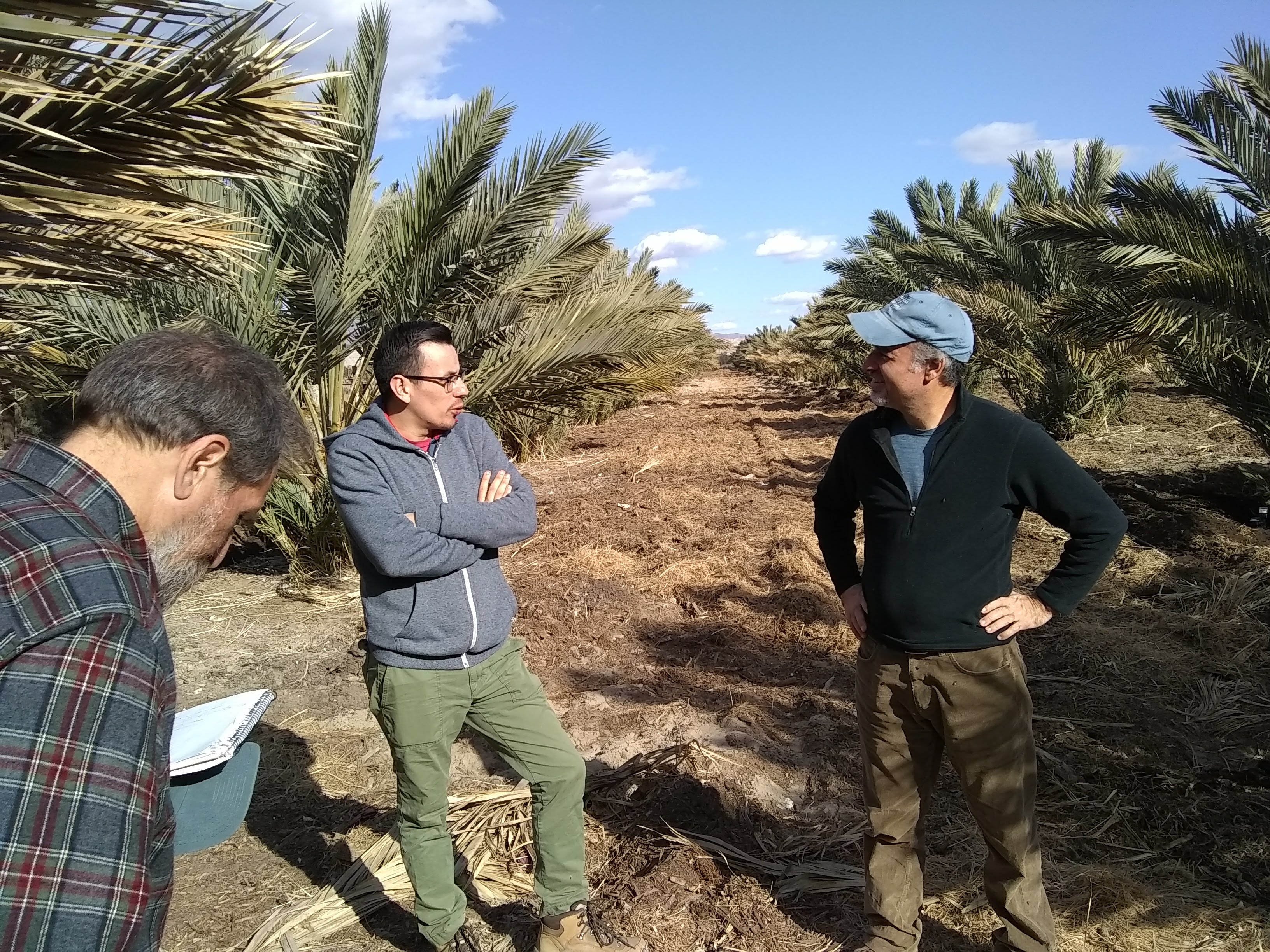 Coachella Valley RCD: Working with latino farmers growing dates

Inland Empire RCD: Carbon Farm Plan for 123 Farm

Contra Costa, Coastal San Luis, Placer
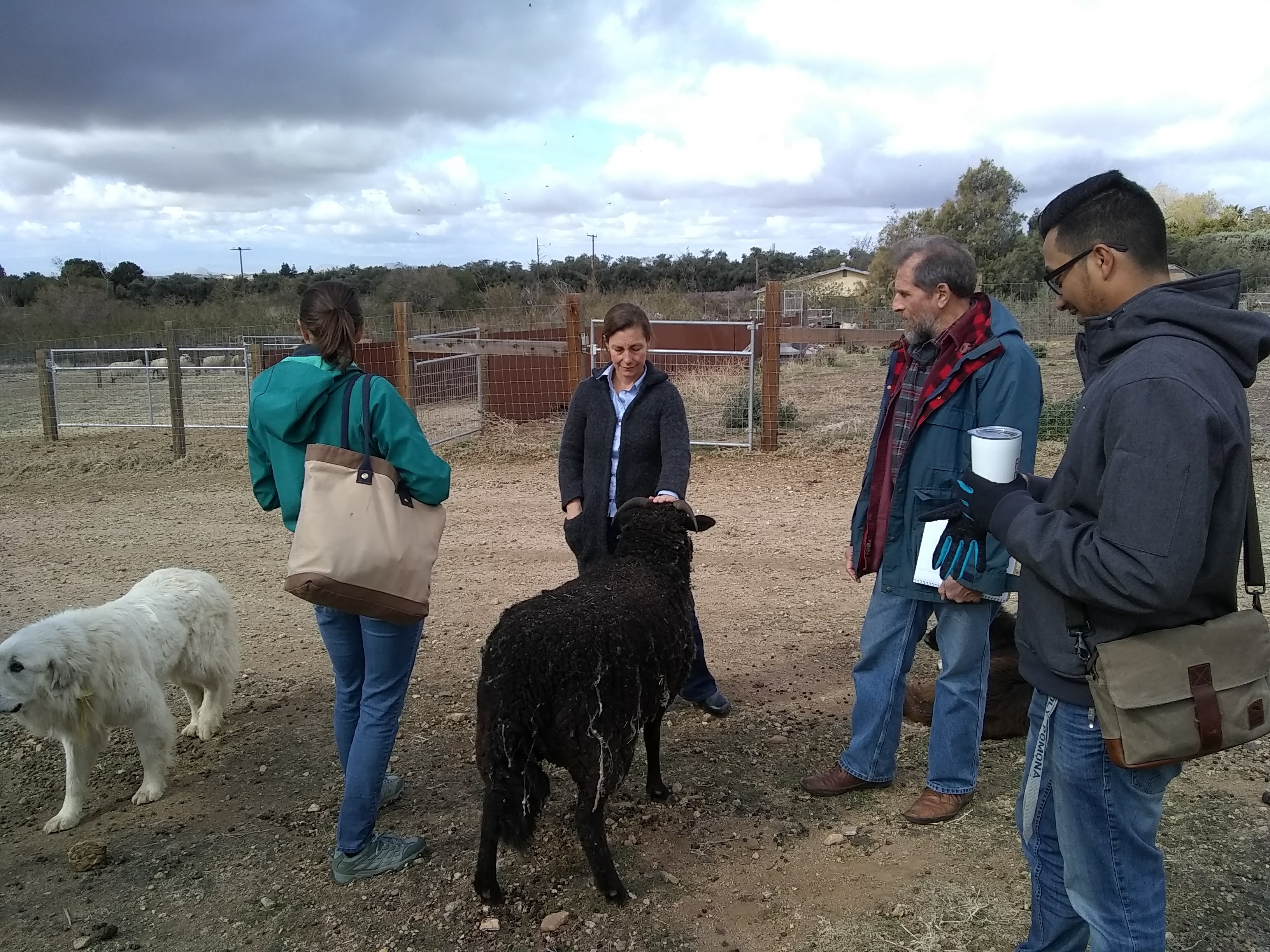 Scaling Up Carbon Farming with Land Trusts
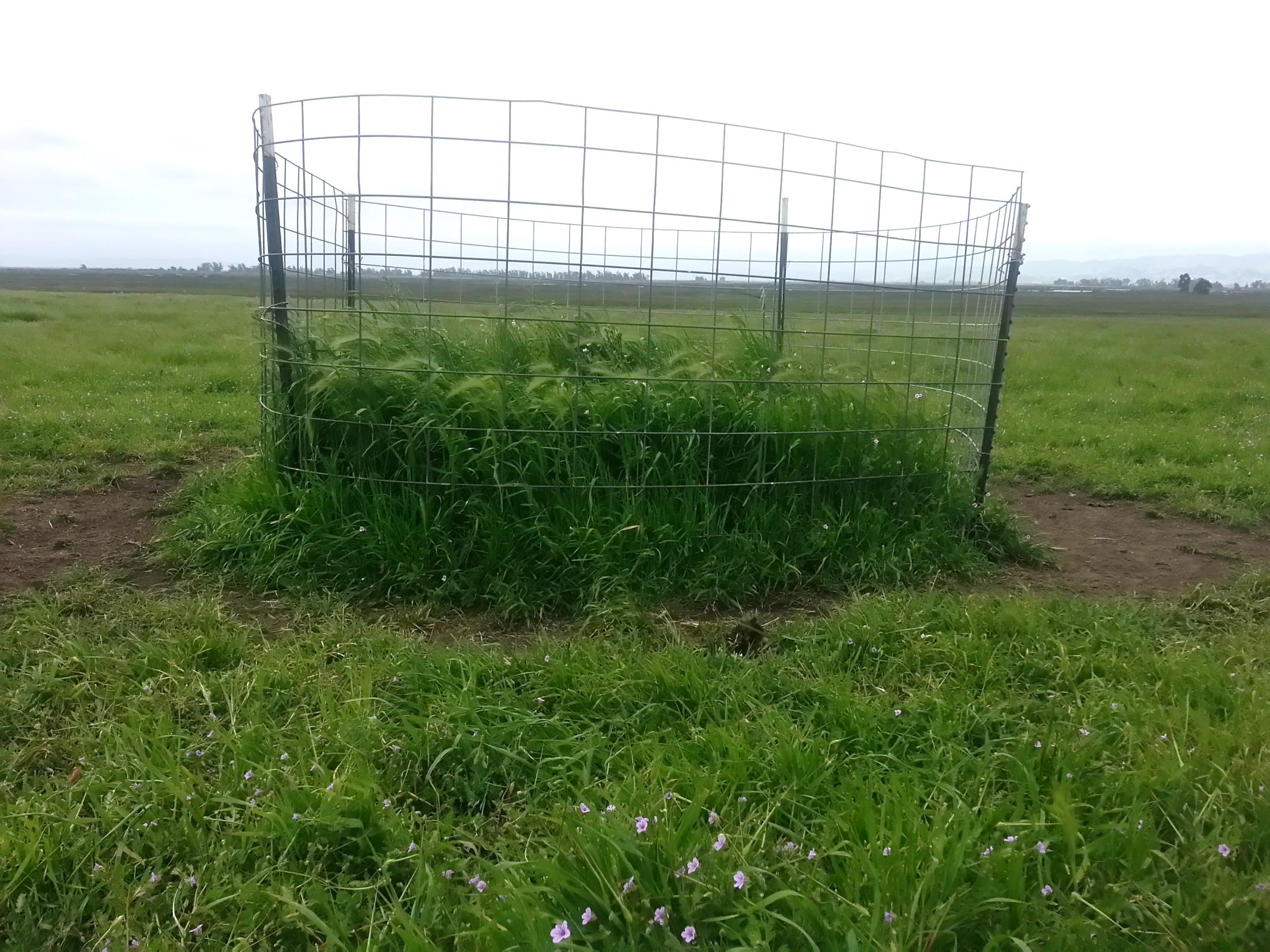 Solano Land Trust: Costs and benefits of compost application on rangelands

Sequoia Riverlands Trust: Carbon Farm Plan for Kaweah Oaks Preserve
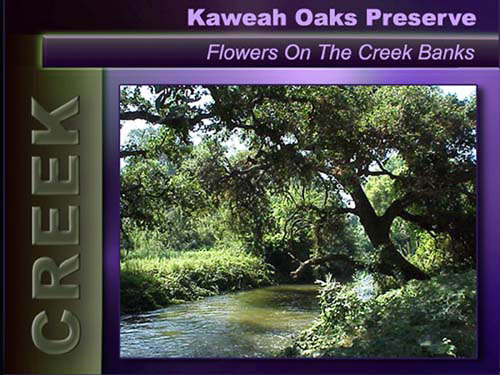 Carbon Farming Revenue
* Funding Programs
  WCB, IRWMP, Prop 1
* Carbon Markets
     ($9-20/ton)
NRCS Incentives
Local Mitigation Funds
CAPs, CAPCOA, CEQA
State Incentives
Healthy Soils/SALC
Revenue NOT Included:
 Markets for products, e.g. carbon-beneficial wool, beef, dairy products
 Cost savings:  Increased productivity; reduce water, feed, fertilizers, and other inputs
 Stewardship/Easement Programs
 Philanthropic/Donors
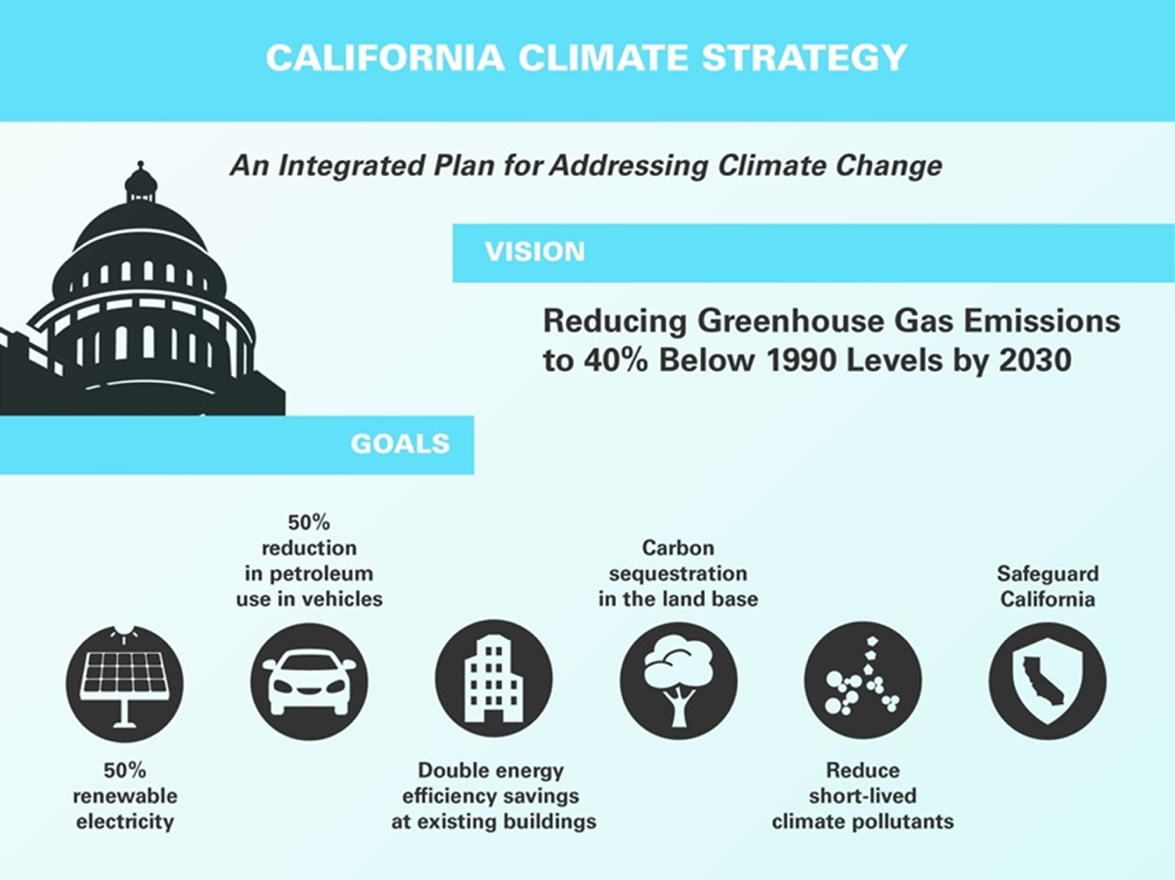 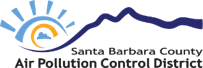 [Speaker Notes: The pillars recognize that several major areas of the California economy will need to reduce emissions to meet the 2030 greenhouse gas emissions target. 

Governor Brown called for support to manage natural and working lands, including forests, rangelands, farms, wetlands, and soils, so they can store carbon. These lands have the ability to remove carbon dioxide from the atmosphere through biological processes, and to then sequester carbon in above and below-ground matter.]
Summary
California -and the world- can only meet GHG reduction goals by investing in our soils and working lands as major sinks for atmospheric carbon. 

Carbon farming provides environmental co-benefits such as increased productivity, resilience to drought and improved habitat

There is a framework for implementation based on existing infrastructure/relationships

Land trusts can be an important partner
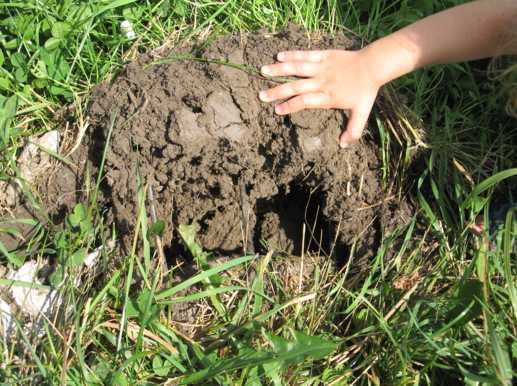